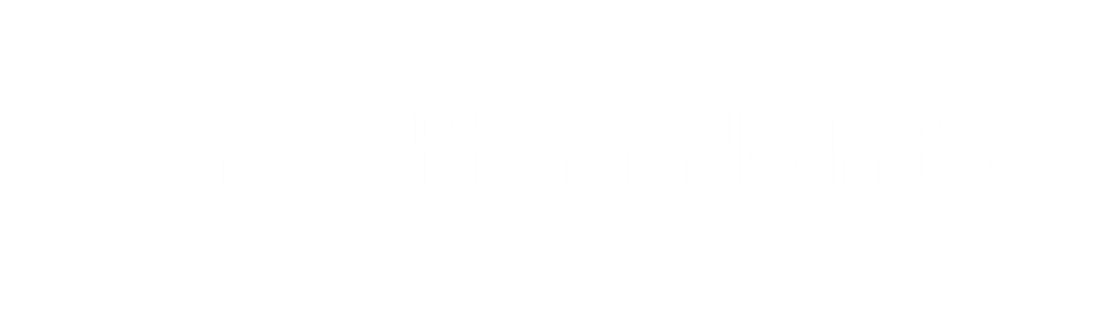 5 mm,  5 cm,   5 m
10
100
8
5
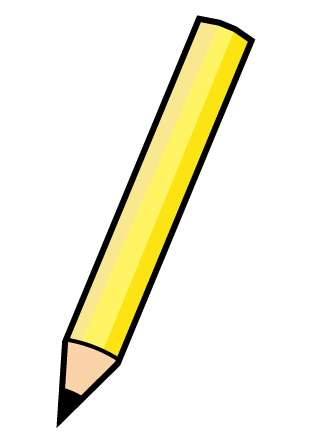 True or False?
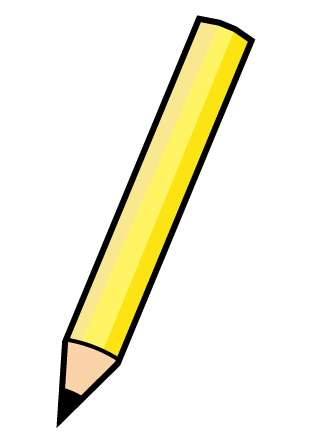 The yellow pencil is longer than the blue pencil.
It is false. Both pencils are the same length.
What do you notice?
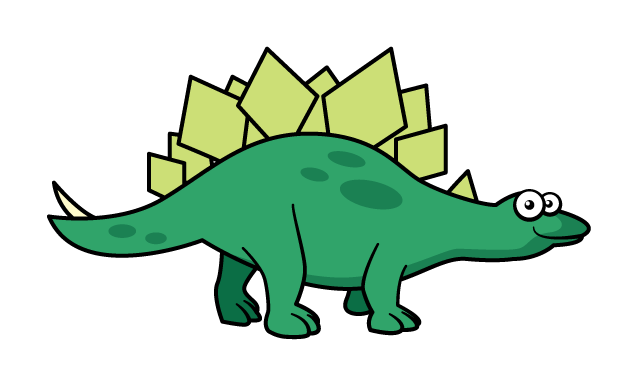 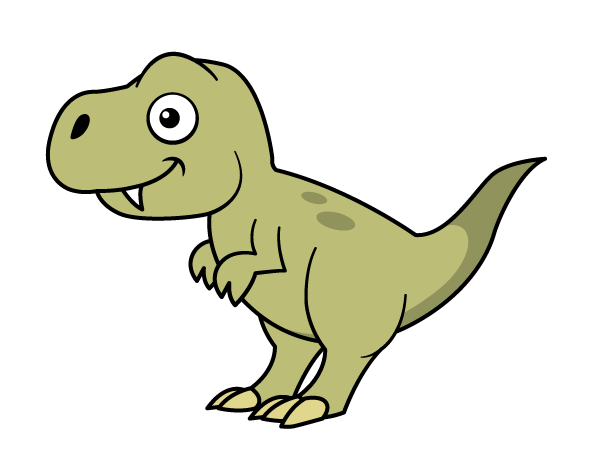 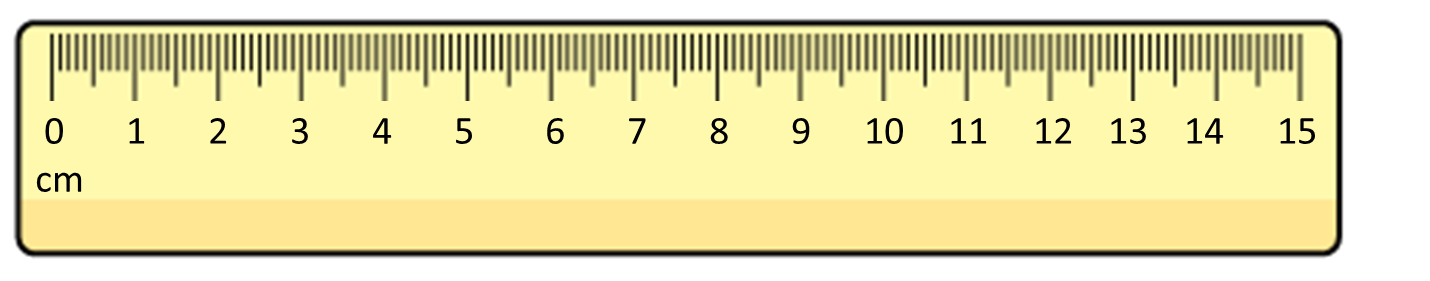 8 cm
5 cm
The Stegosaurus is longer than the T-rex.
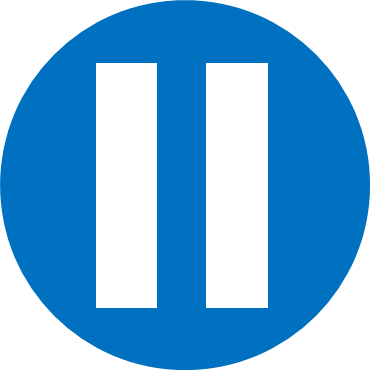 Have a think
The T-rex is shorter than the Stegosaurus.
What do you notice?
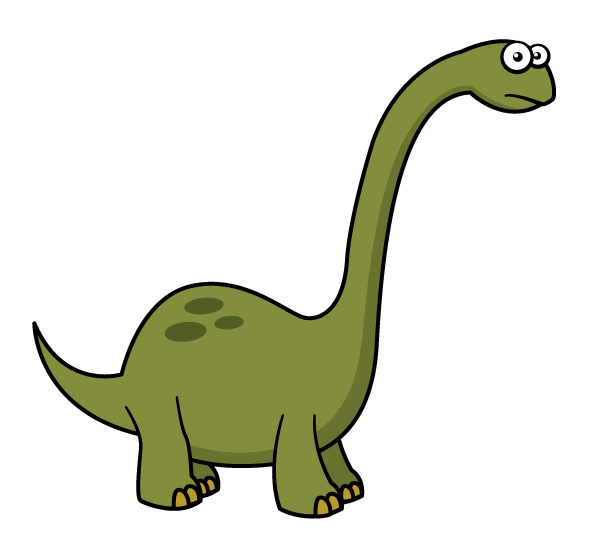 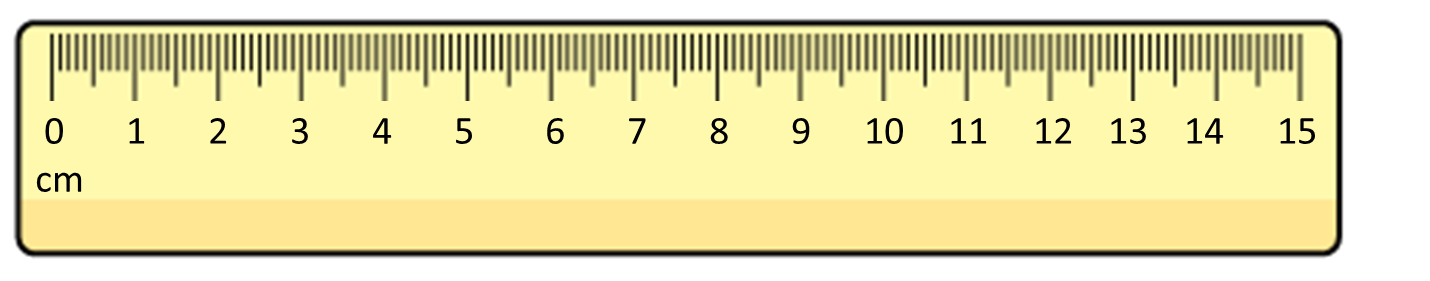 shorter
taller
11 cm tall
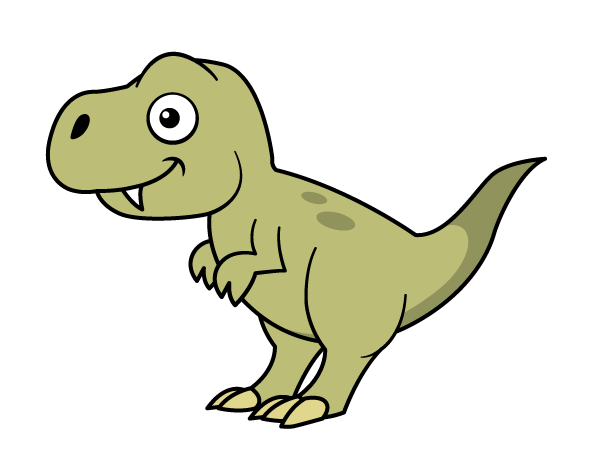 5 cm tall
10 cm               10 mm
20 mm                2 cm
50 mm + 20 mm               10 cm
2 cm
20 mm
10 cm
70 mm
10 cm
10 mm
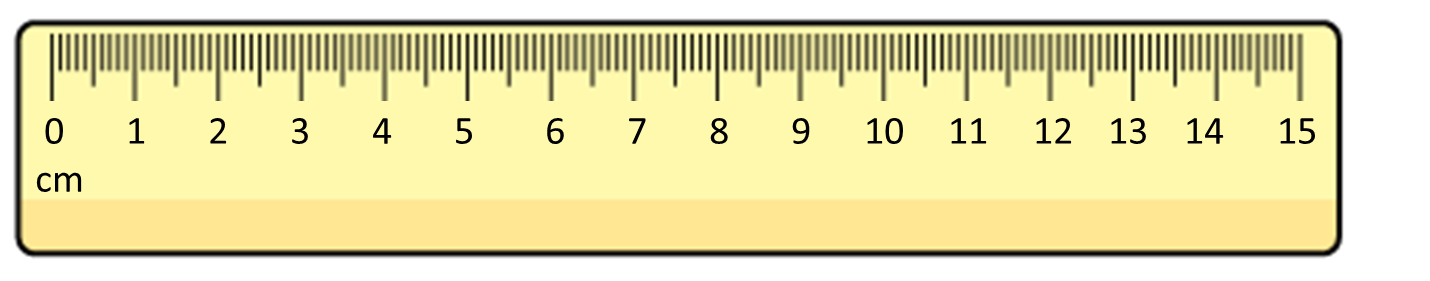 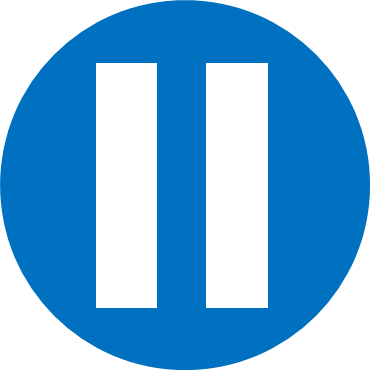 Have a think
Add measurements to complete the comparisons
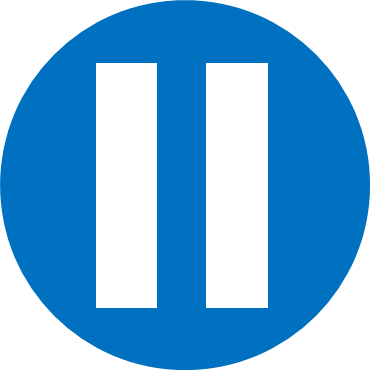 Have a think
100
99, 98, 97…
101, 102…
How tall could the Stegosaurus be?
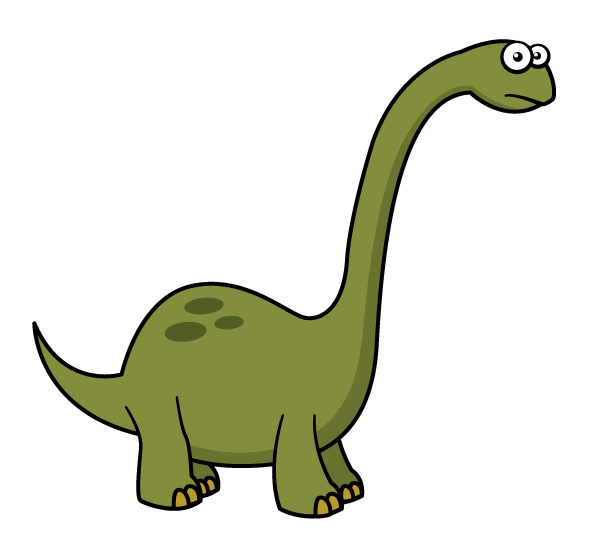 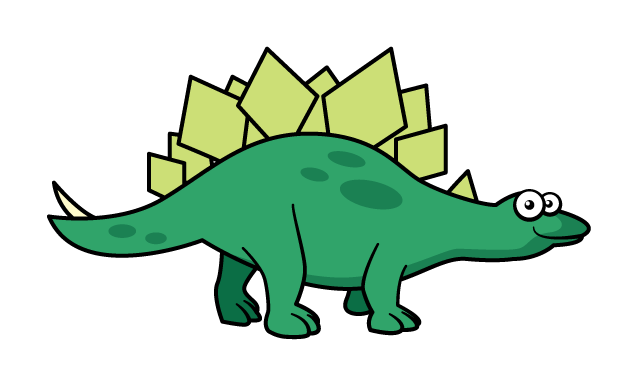 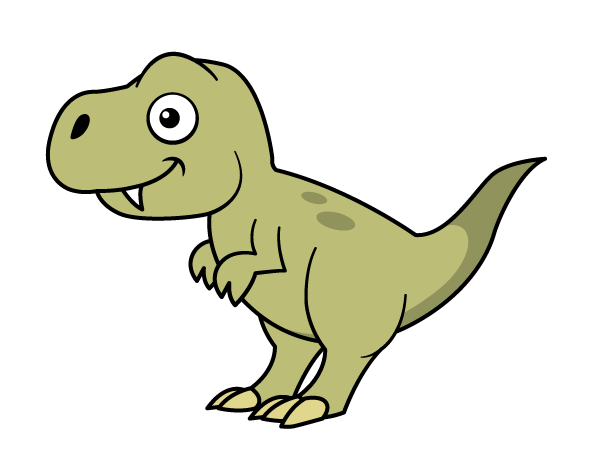 ? cm tall
5 cm tall
11 cm tall
10, 9, 8,    
   7, 6
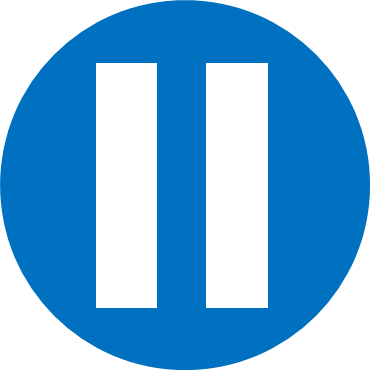 Have a think
Have a go at questions 1 – 6 on the worksheet
A red block is twice the height of a blue block.
6 cm
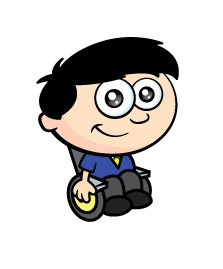 3 cm
Dexter builds a tower.
What is the height of the tower?
3 cm
3 cm
6 cm
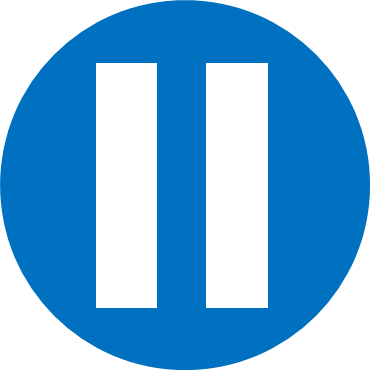 Have a think
Have a go at the last question on the worksheet